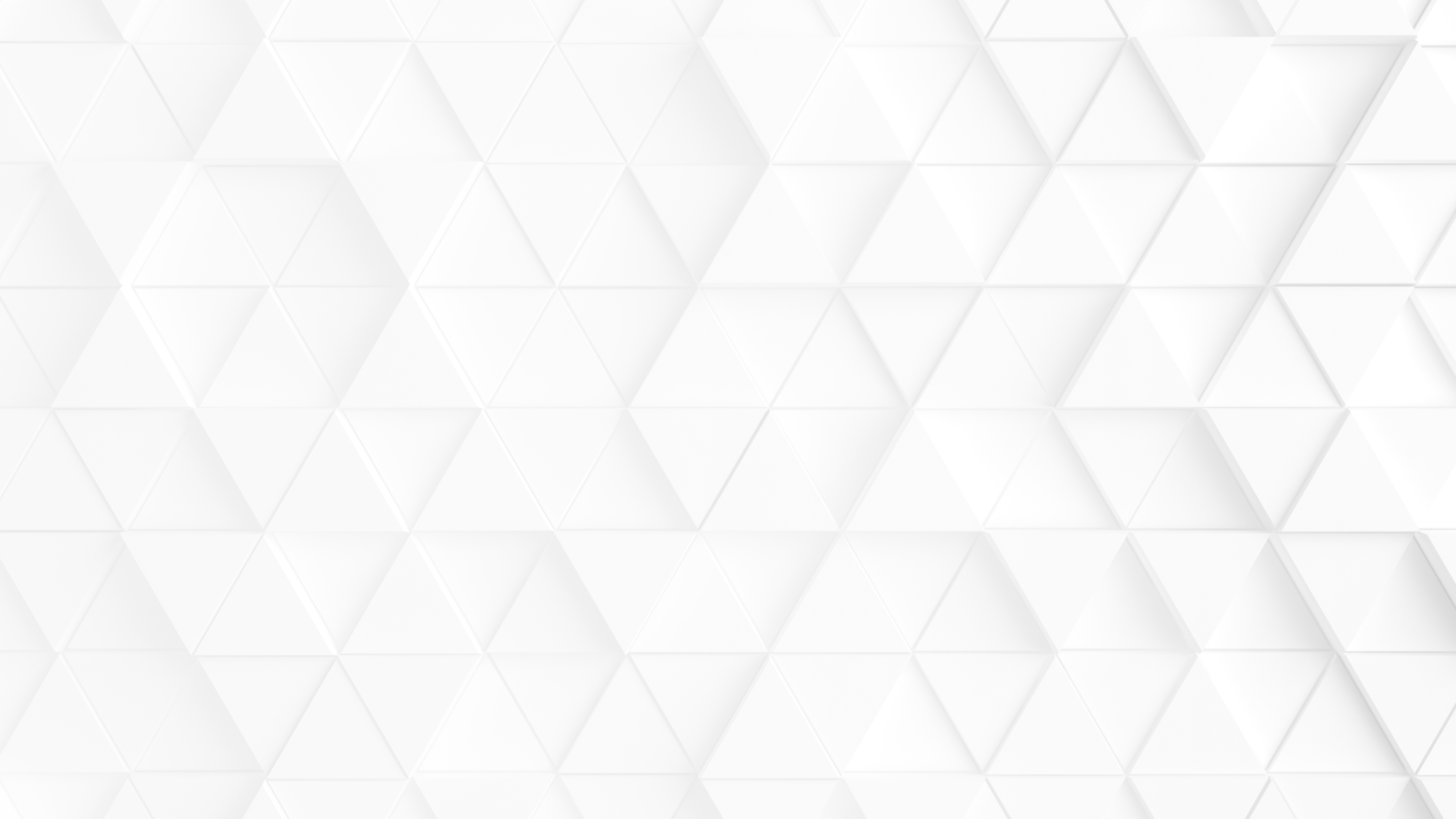 ОРГАНИЗАЦИЯ СТИМУЛИРОВАНИЯ НАЙМА БЕЗРАБОТНЫХ ГРАЖДАН
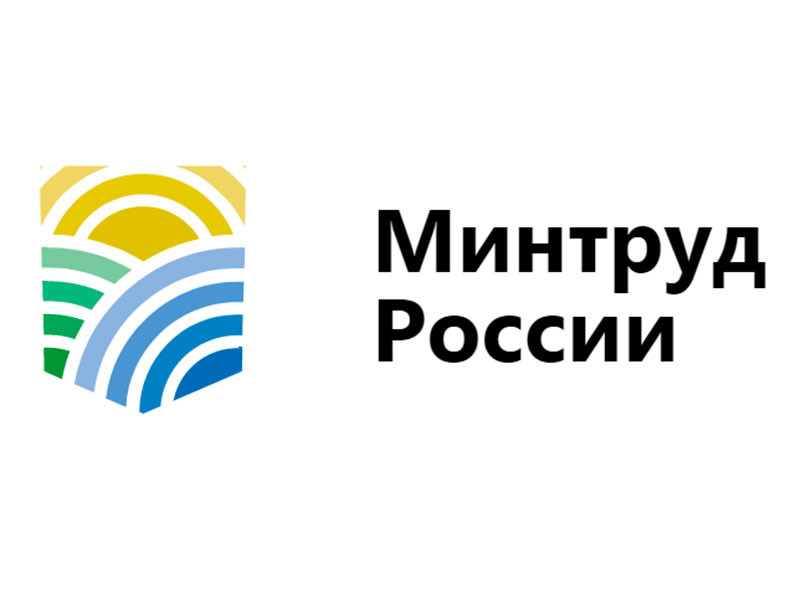 2021
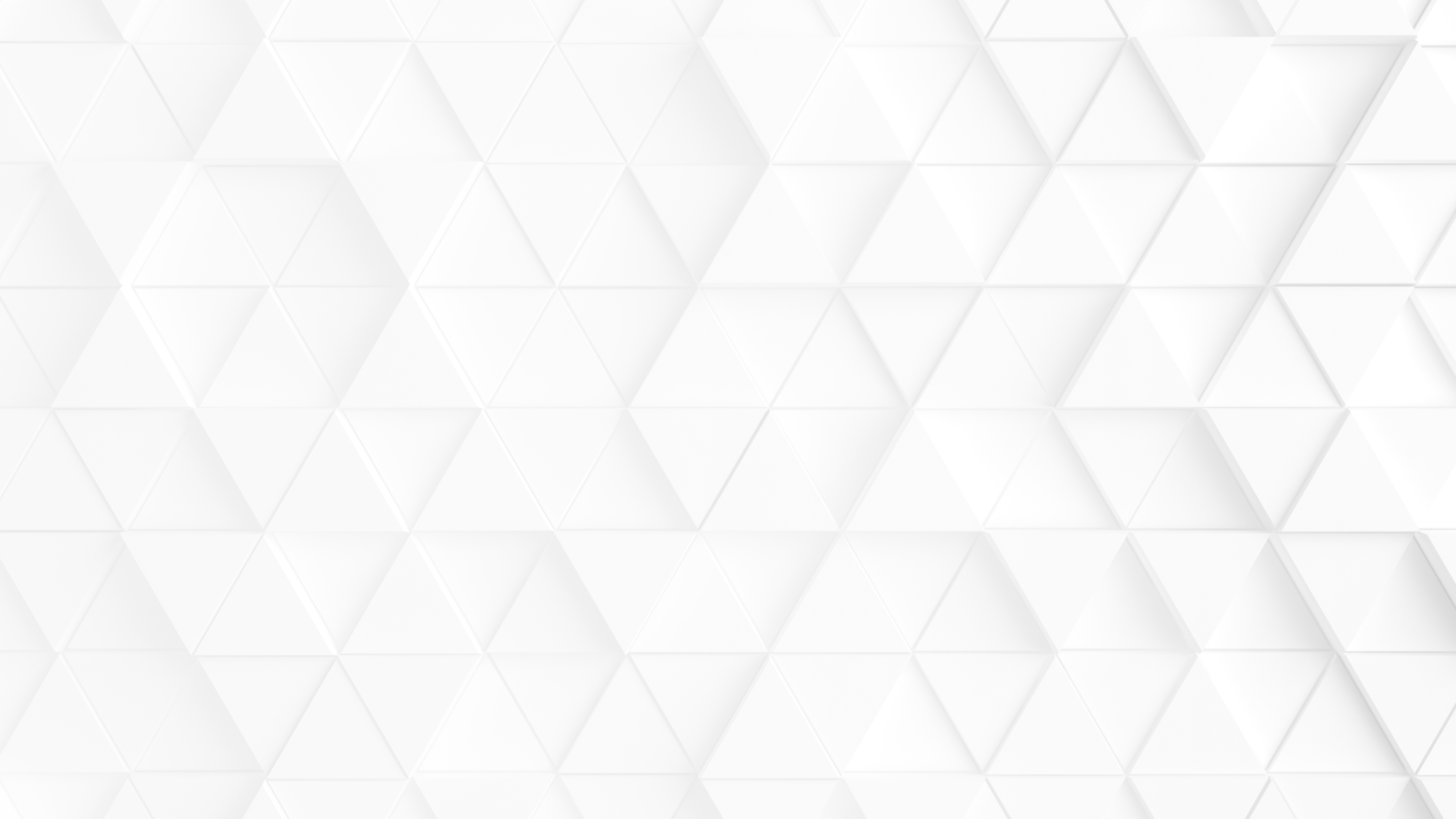 УСЛОВИЯ ПРОГРАММЫ
2
Категории безработных:
были зарегистрированы в качестве безработных в органах службы занятости на 01 января 2021 года;
на дату их направления для трудоустройства работодателю органами службы занятости являлись безработными.

Приоритетное право – безработные граждане, из числа испытывающих трудности в поиске работы (инвалиды; граждане предпенсионного возраста; одинокие и многодетные родители, воспитывающие несовершеннолетних детей и т.д.).
Объем средств
12,1 млрд руб.
Размер субсидии = МРОТ Х страховые взносы во внебюджетные фонды Х  районный коэффициент.

В среднем на одного трудоустроенного безработного ≈ 50 тыс. руб.
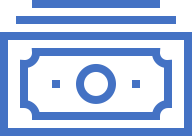 Численность участников свыше
220 тыс. чел.
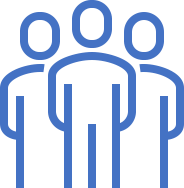 Распределение численности в разрезе субъектов Российской Федерации:
в зависимости от численности безработных граждан, состоявших на учете в службе занятости на 01.01.2021.
Условия для работодателей:
не является заемщиком по программе ФОТ 3.0;
отсутствие задолженности по заработной плате;
отсутствие задолженности по уплате налогов, сборов, страховых взносов, пеней, штрафов и процентов;
трудоустройство безработных граждан на условиях полного рабочего дня;
выплата заработной платы трудоустроенным безработным гражданам в размере не ниже МРОТ.
Периоды выплаты:
1 МРОТ – через месяц после трудоустройства;
2 МРОТ – через три месяца после трудоустройства;
3 МРОТ – еще через три месяца после трудоустройства.
Показатель результативности:
сохранение работодателем занятости на 15 декабря 2021 года не менее 80% от численности трудоустроенных безработных.
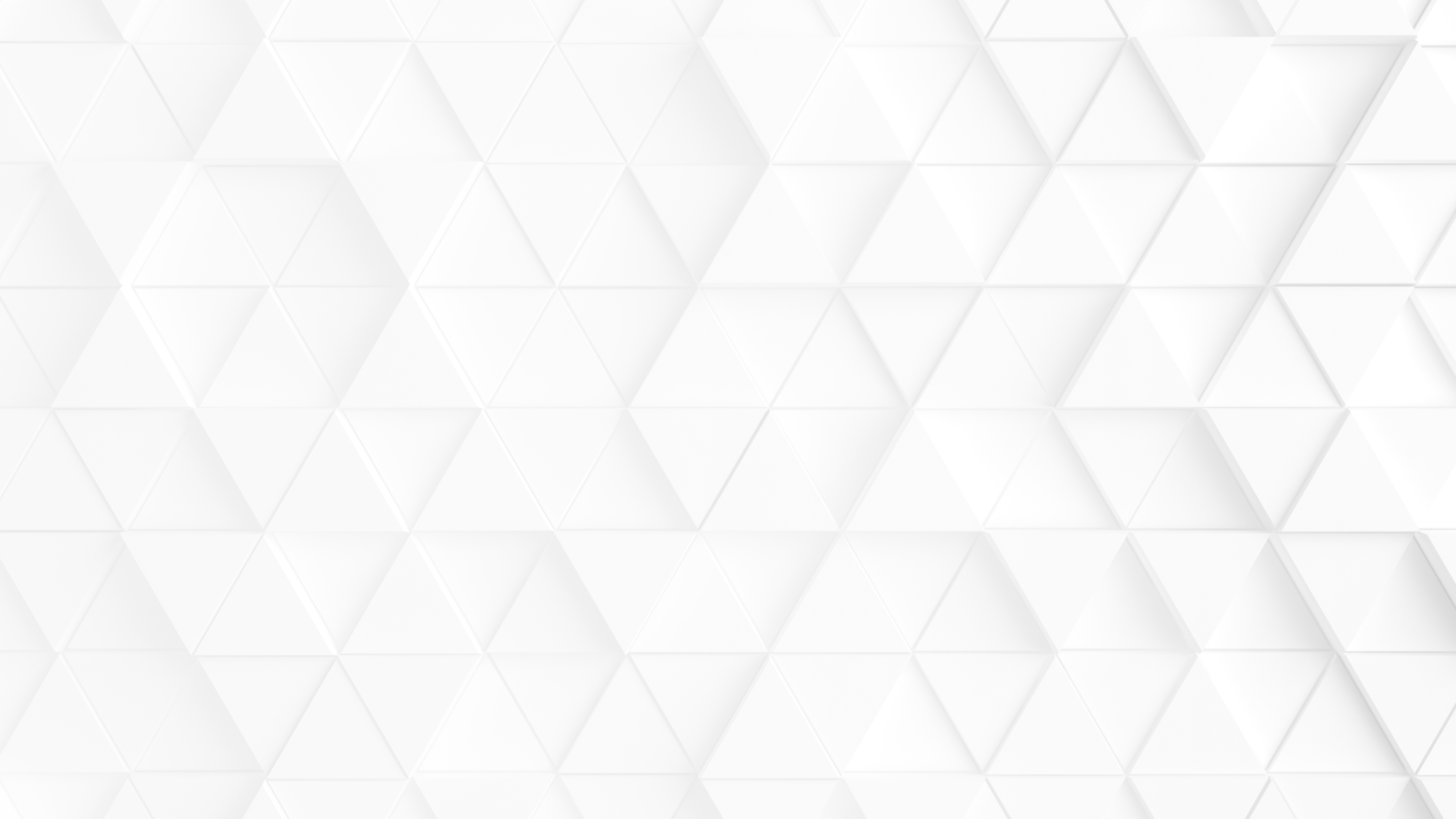 ОРГАНИЗАЦИОННАЯ И ФУНКЦИОНАЛЬНАЯ МОДЕЛЬ ПРОГРАММЫ
3
Заявление на включение 
в реестр
Сверка на идентичность
ПФР
ФСС
ЕИИС «Соцстрах»
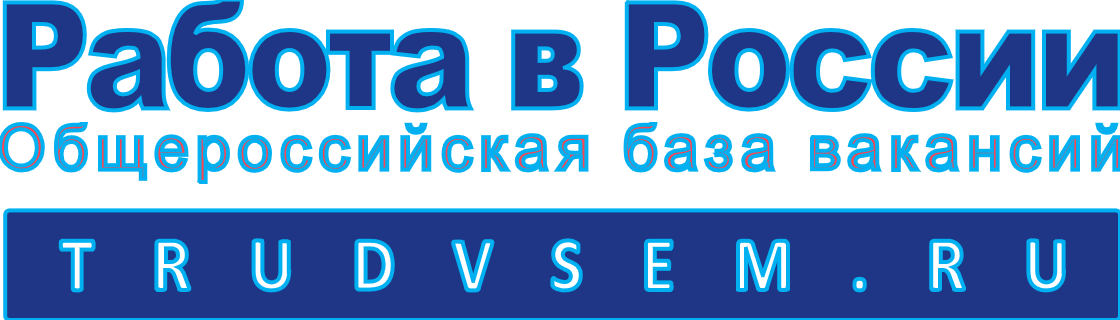 Перечень работодателей 
и трудоустроенных безработных
Заявление
с перечнем вакансий
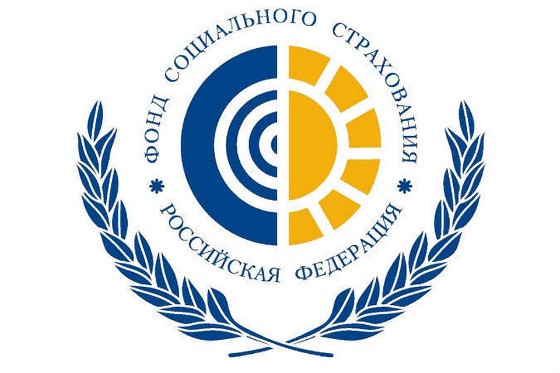 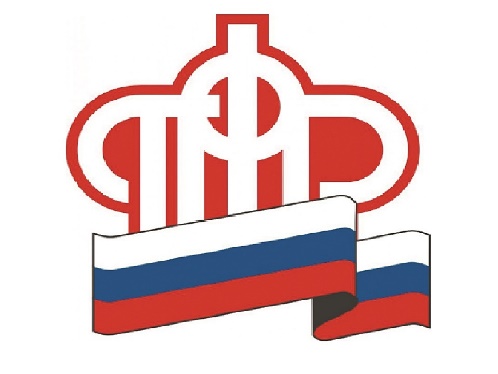 Органы службы занятости
Работодатель
Согласование и направление безработных для трудоустройства
Проверка трудоустройства:
по истечении 1 месяца, 
3 месяца, 6 месяца
Предоставление субсидии
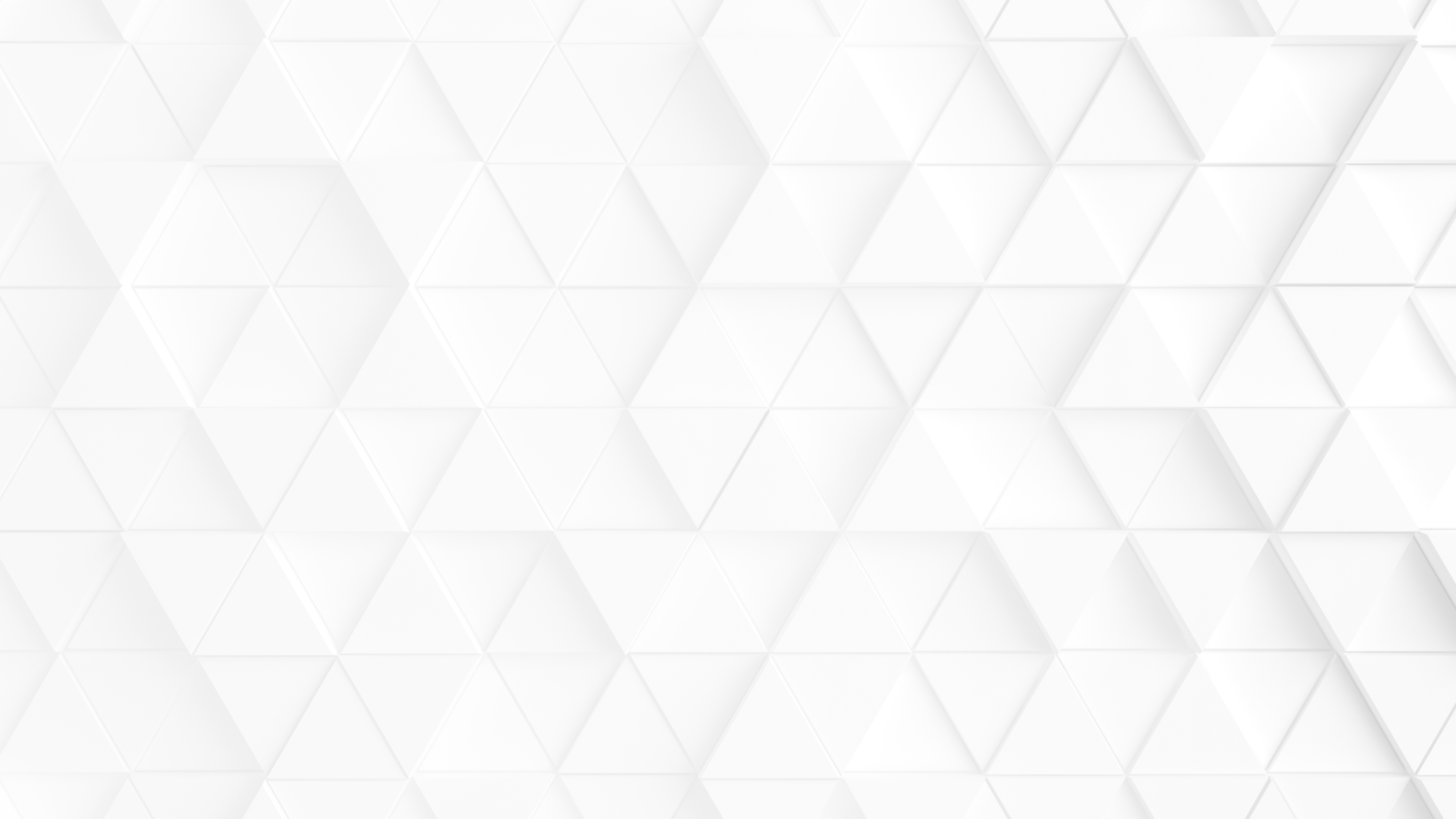 РОЛЬ И ЗАДАЧИ 
СУБЪЕКТОВ РОССИЙСКОЙ ФЕДЕРАЦИИ
4
Органы службы занятости